Laboratoires d’accueil : CERI EE, IMT Nord Europe et Unité MIV-ASUR, INERIS
Ecole Doctorale : SMRE 104 (ULille, Centrale Lille Institut, IMT Nord Europe)

THÈSE présentée en vue d’obtenir le grade de DOCTEURE en Terre, enveloppes fluides 
par
CHEBAICHEB Hasna
DOCTORAT de l’UNIVERSITÉ DE LILLE DÉLIVRÉ PAR IMT NORD EUROPE
Titre de la thèse : 
Etude de la composition chimique des particules fines et des sources d’aérosol organique sur différents sites
en France à partir de jeux de données pluriannuels à haute résolution temporelle 	
Soutenance prévue le mardi 19 décembre 2023 à 14h00Lieu :   IMT Nord Europe, Bâtiment Laplace  - Salle : Daunesse  - 941 rue Charles Bourseul 59500 Douai https://imt-nord-europe-fr.zoom.us/j/99929940394 

Devant le jury d’examen :

Président	 (désigné lors de la soutenance)
Rapporteuse	 D’ANNA Barbara, 		Directrice de recherche,	Laboratoire de Chimie de l’Environnement – Aix-Marseille Université 
Rapporteur 	 JAFFREZO Jean-Luc,		Directeur de recherche,	Institut des Géosciences de l’Environnement (IGE)
Examinatrice	 GROS Valérie,		Directrice de recherche,	LSCE – CNRS – Université Paris Saclay
Examinatrice	 MARCHAND Caroline,		Ingénieure,		INERIS
Examinatrice	 SARTELET Karine,		Directrice de recherche,	CEREA, Ecole des Ponts
Co-encadrant de thèse 	 FAVEZ Olivier,		Ingénieur de recherche,	INERIS
Co-encadrant de thèse	 FERREIRA DE BRITO Joel,		Maître Assistant,		CERI EE / IMT Nord Europe 
Directrice de thèse	 RIFFAULT Véronique,		Professeure,		CERI EE / IMT Nord Europe 

Résumé
L'étude des aérosols atmosphériques est cruciale en raison de leurs impacts climatiques et sur la santé humaine. Selon les recommandations actuelles de l'Organisation Mondiale de la Santé (OMS), les concentrations de PM2,5 ne devraient pas dépasser 5 µg m-3 en moyenne annuelle. Cependant, seul 2% de la population européenne vit dans des zones respectant cette limite, entraînant environ 238 000 décès par an. Comprendre l'exposition aux particules fines à cette échelle peut donc jouer un rôle important pour développer des mesures visant à réduire leurs effets. Dans ce contexte, cette thèse a caractérisé les particules fines sur 13 sites (péri-)urbains en France dans le cadre du programme CARA du dispositif national du Laboratoire Central de Surveillance de la Qualité de l’Air (LCSQA), en collaboration avec les associations agréées de surveillance de la qualité de l’air (AASQA), en utilisant des données de composition chimique des particules fines, à partir de spectromètres de masse (Aerosol Chemical Speciation Monitor, ACSM) et d’aethalomètres (AE33), collectées sur 2015-2021 à haute résolution temporelle. Leur traitement a inclus un contrôle qualité conforme aux procédures opérationnelles standard de l'infrastructure de recherche européenne ACTRIS. Globalement, l’aérosol organique (AO) prédomine sur l’ensemble des sites, représentant entre 40 et 60% des PM1, et montrant une saisonnalité distincte avec des concentrations plus élevées i) en hiver, en raison de l’augmentation des émissions du chauffage résidentiel, et ii) en été, en raison de l’augmentation de la photochimie, ce qui favorise la formation secondaire. Le NO3 est le deuxième contributeur le plus important de PM1 (15‑30 %), atteignent son maximum en printemps, en particulier dans le nord de la France, et jouant un rôle important lors des épisodes de pollution. Le sulfate d’ammonium et le carbone suie (eBC) complètent les espèces majeures de l’aérosol fin, avec des contributions relatives fortement influencées respectivement par l’origine des masses d’air et la stabilité météorologique. Une nouvelle méthode de type rolling Positive Matrix Factorization (PMF glissante) a été utilisée pour étudier les sources et origines de l’AO. Elle a l'avantage de déceler les changements temporels potentiels dans les profils des sources au sein de jeux de données pluriannuels. Les facteurs primaires identifiés sont liés principalement aux processus de combustion. En particulier, l’AO de type hydrocarboné lié aux émissions à l’échappement du trafic (HOA) et celui provenant de la combustion de biomasse (BBOA) sont présents sur tous les sites, avec des contributions de l’ordre de 15% de la masse d’AO. Le BBOA présente une saisonnalité marquée avec un pic en hiver dû à l'augmentation des émissions du chauffage au bois résidentiel. D’autres sources primaires spécifiques à certains sites ont été également mises en évidence : celles liées aux activités de cuisson (10-14%), à des émissions portuaires et/ou industrielles (4% à Marseille) ou des activités industrielles spécifiques incluant l'utilisation d’amines (Strasbourg, Creil). Les facteurs oxygénés, distingués entre leurs fractions moins et plus oxydées (LO-OOA et MO-OOA, respectivement), dominent l’AO sur tous les sites, avec une contribution moyenne de 74%, suggérant des processus de vieillissement et de formation secondaire importants. L’ensemble de ces résultats éclaire les principales sources d’AO en France et permet d’orienter les politiques publiques de réduction des émissions et d’amélioration de la qualité de l’air. Ils peuvent aussi contribuer à améliorer la précision des modèles de qualité de l'air, avec l’initiation de premiers exercices de comparaison avec le modèle CHIMERE au cours de la thèse. Les résultats obtenus présentent également un fort intérêt pour une meilleure compréhension de l’impact sanitaire des PM, constituant notamment la base de futures études épidémiologiques.
AVIS de Soutenance de thèse
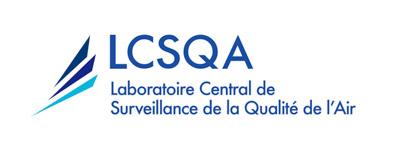 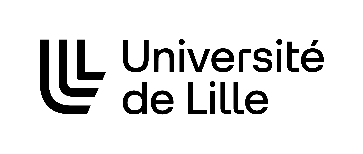 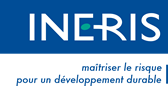